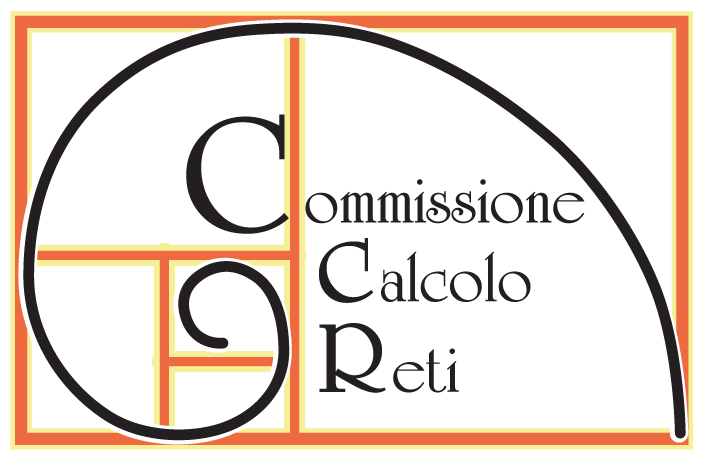 Referaggio apparati di rete 2015 Seconde priorità
Gruppo referee rete
Fulvia Costa
Paolo Lo Re
Enrico Mazzoni
Stefano Zani
Roma 1, CCR 30-31 marzo 2015
Referaggio apparati di rete seconda assegnazione 2015
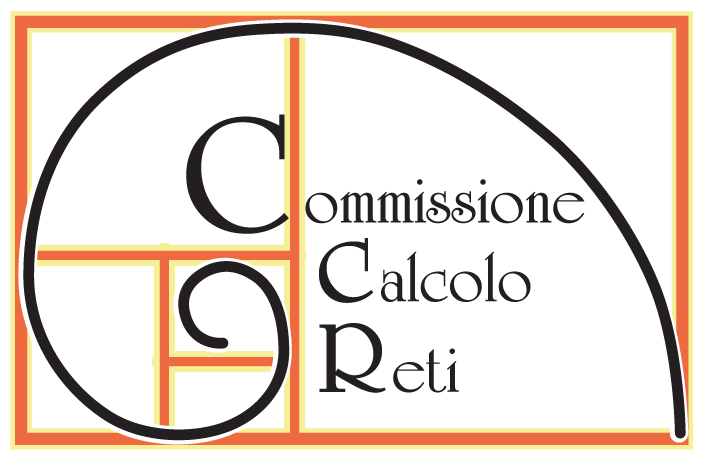 Mandato: Attribuzione dei fondi di finanziamento per il 2015 in base alle disponibilità economiche, a criteri di urgenza ed alle richieste di sblocco di seconde priorità

Richieste: il totale dei finanziamenti richiesti è di 125.5 K€, 
                 di cui 97.5 K€ da sblocchi di seconde priorità

Si propone di assegnare 44.5 k€

Criteri di assegnazione:
Apparati strutturali di core e di accesso alla rete
Sostituzione degli apparati di aggregazione obsoleti
Rinvio alle assegnazioni di settembre dei finanziamenti per sostituzione di apparati funzionanti
Altri apparati
Roma 1, CCR 30-31 marzo 2015
Sezione di Bari
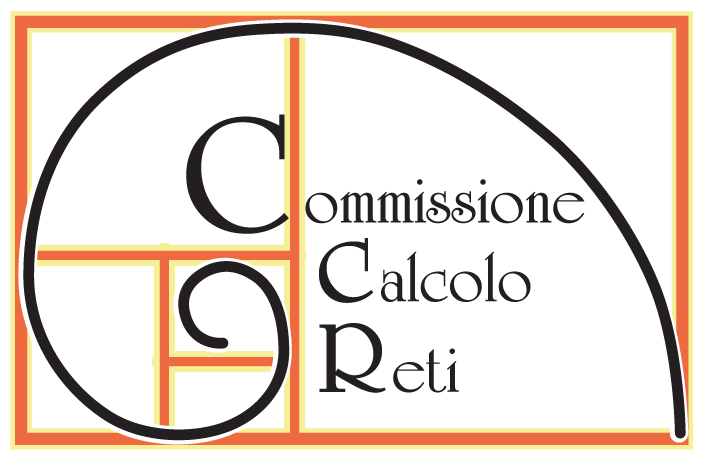 Roma 1, CCR 30-31 marzo 2015
INFN CNAF
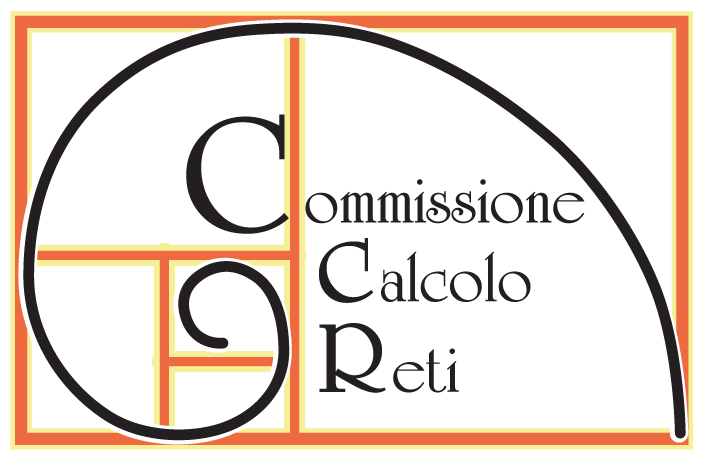 Roma 1, CCR 30-31 marzo 2015
Sezione di Catania
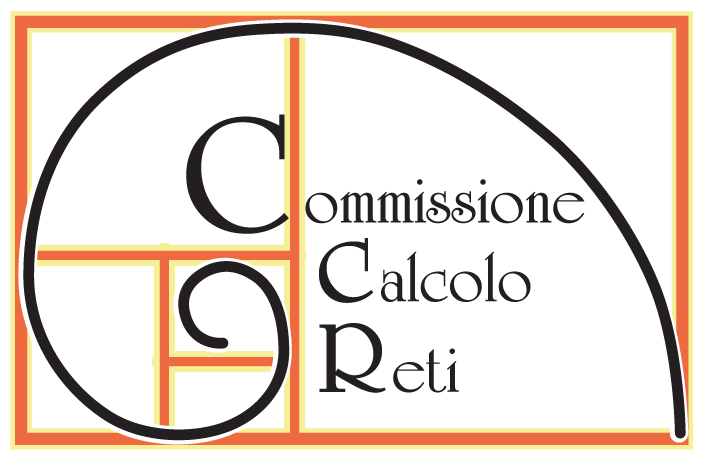 Roma 1, CCR 30-31 marzo 2015
Laboratori Nazionali di FRASCATI
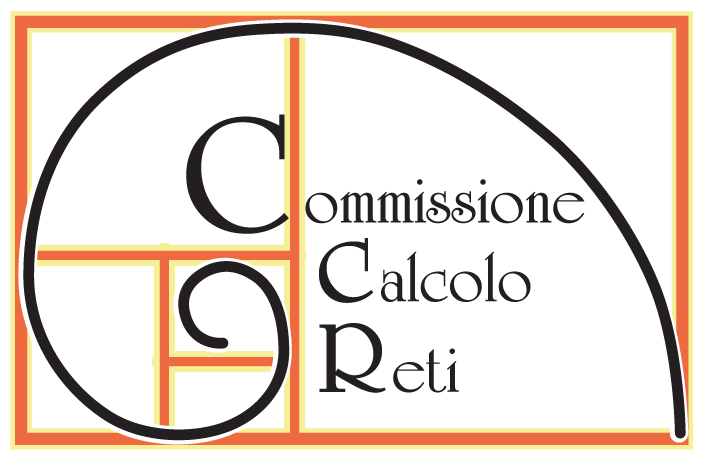 Roma 1, CCR 30-31 marzo 2015
Laboratori Nazionali di Legnaro
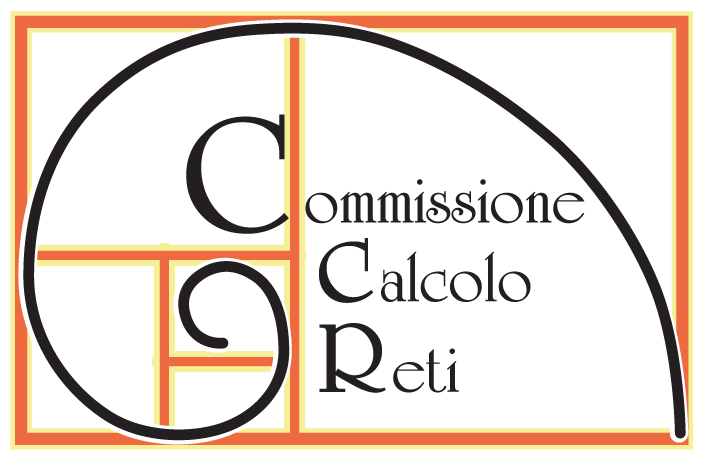 Roma 1, CCR 30-31 marzo 2015
Laboratori Nazionali del Sud
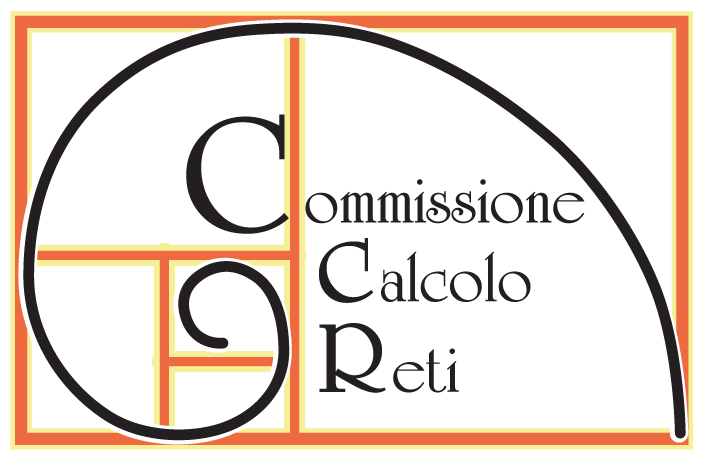 Roma 1, CCR 30-31 marzo 2015
Sezione di Napoli
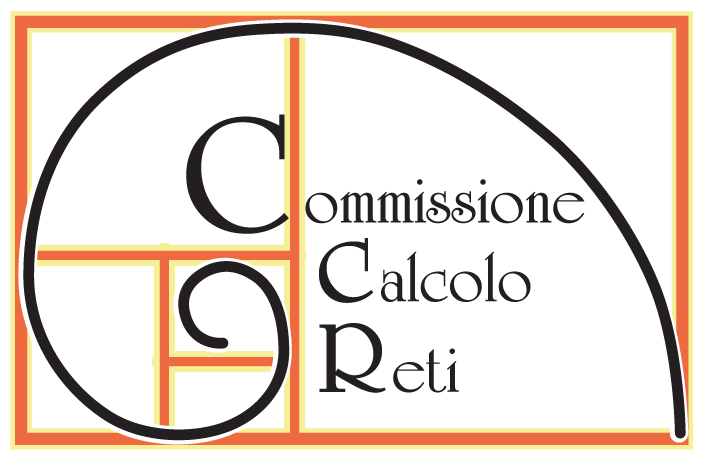 Roma 1, CCR 30-31 marzo 2015
Sezione di Padova
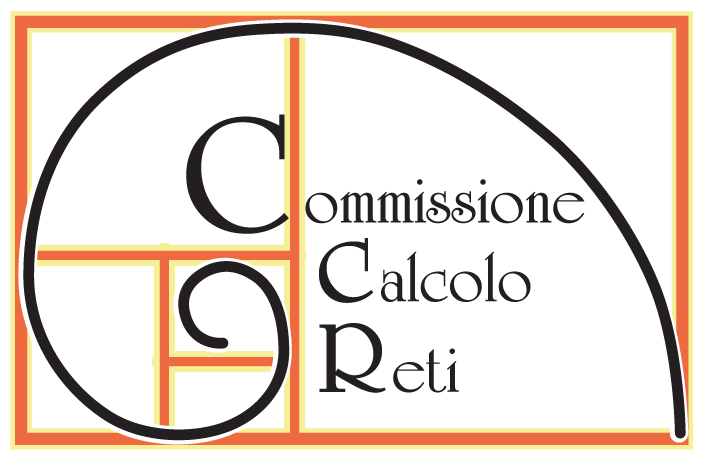 Roma 1, CCR 30-31 marzo 2015
Sezione di Pavia
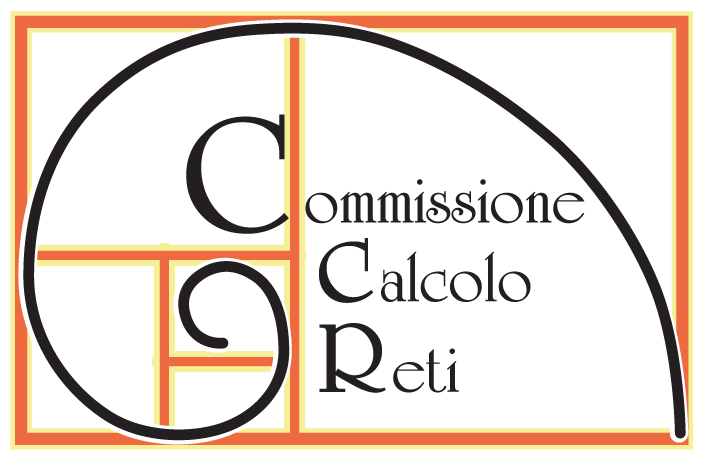 Roma 1, CCR 30-31 marzo 2015
Sezione di Roma 1
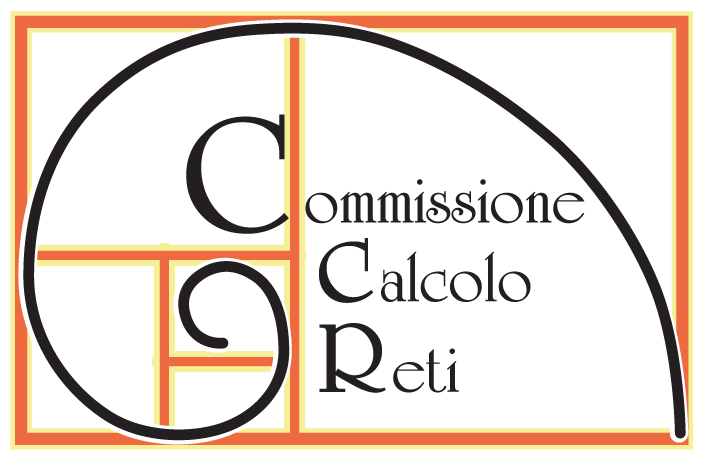 Roma 1, CCR 30-31 marzo 2015
Sezione di Roma 2
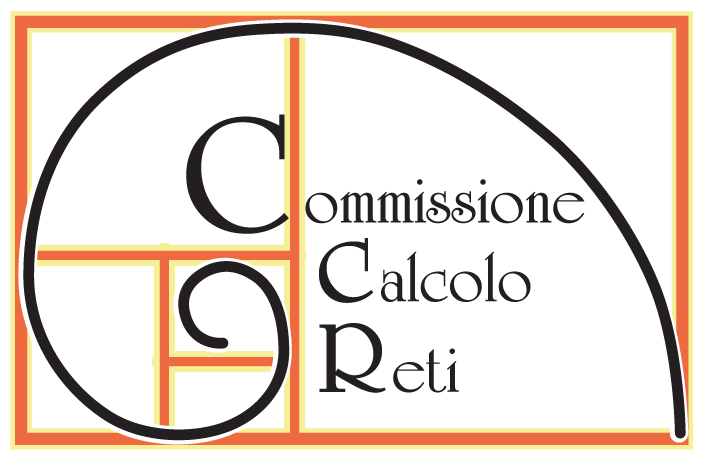 Roma 1, CCR 30-31 marzo 2015
Sezione di Roma 3
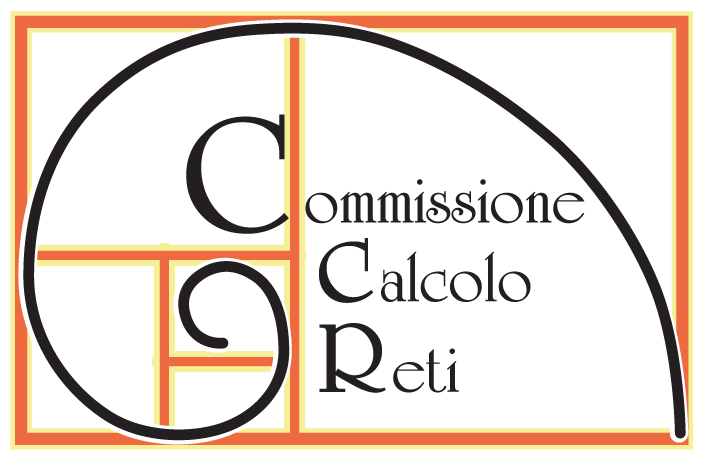 Roma 1, CCR 30-31 marzo 2015
Centro TIFPA
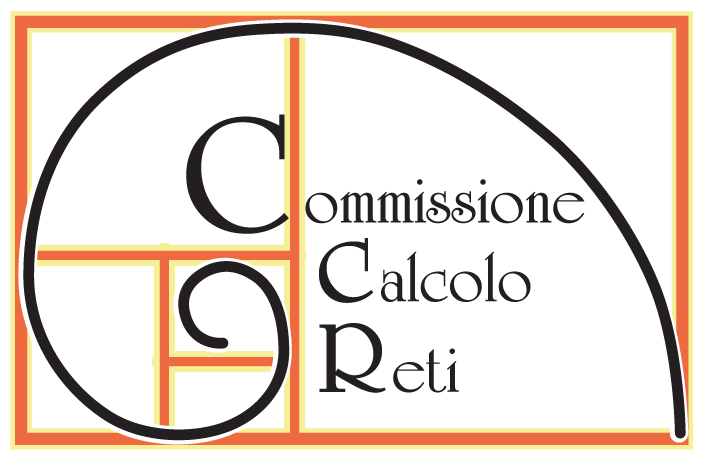 Roma 1, CCR 30-31 marzo 2015
Sezione di Trieste
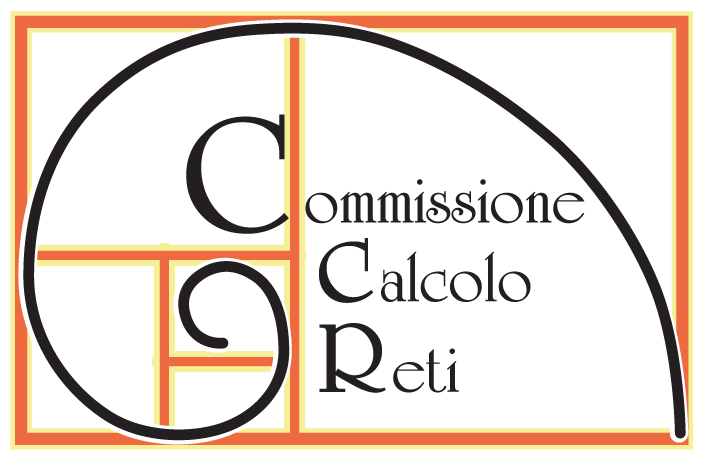 Roma 1, CCR 30-31 marzo 2015
Note conclusive
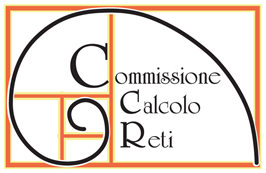 La scarsità di fondi disponibili ha reso necessari dei forti tagli.
Si è reso necessario lo spostamento a settembre di alcuni finanziamenti anche se previsti in seconda priorità dall’anno scorso.
Le assegnazioni sono pari a poco più del 35% delle richieste.
Resta una tasca indivisa pari a 14.5 k€, da definire.
Va discussa una policy di finanziamento dei firewall. 
Le sedi che ospitano Servizi Nazionali vanno protette adeguatamente.
Roma 1, CCR 30-31 marzo 2015